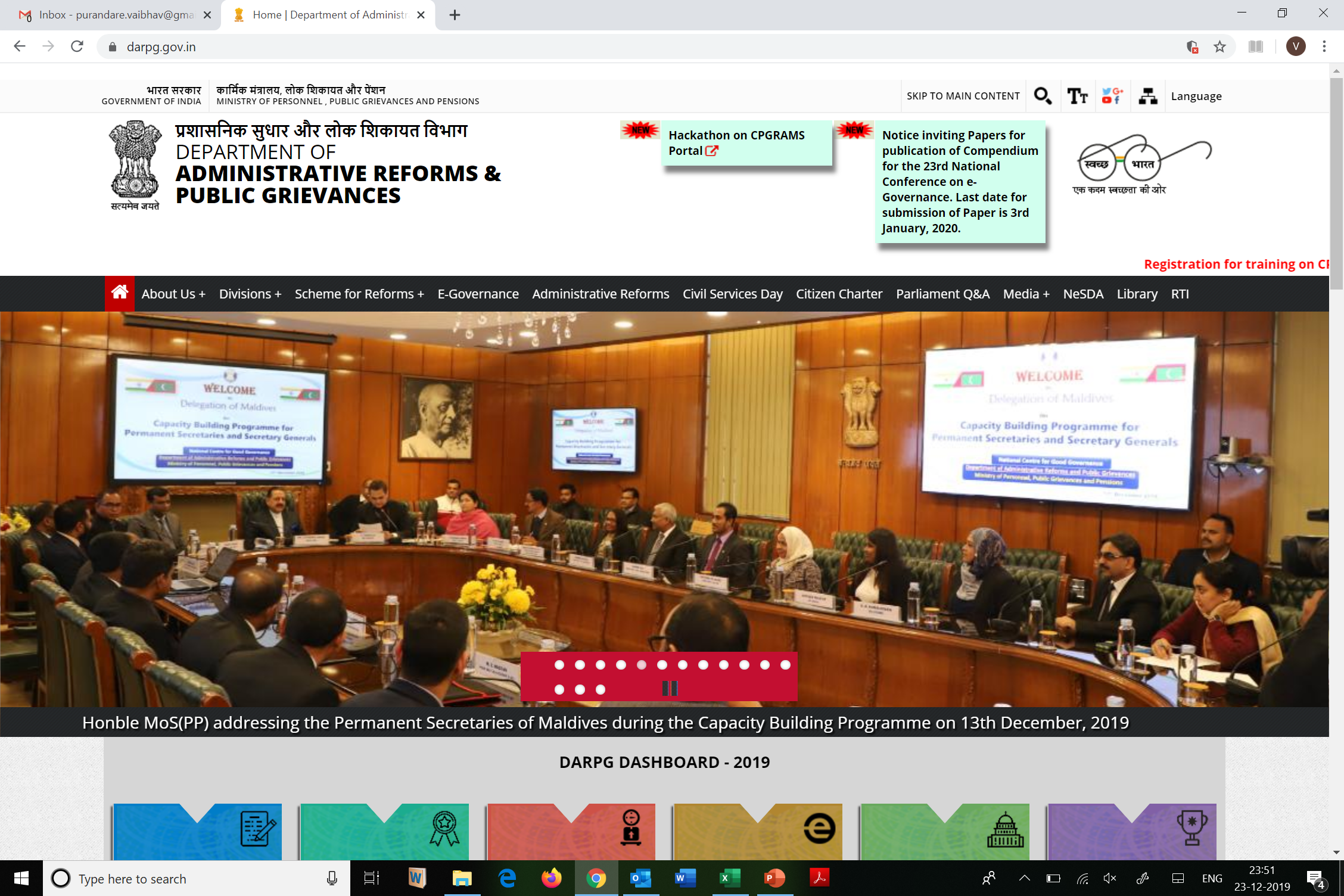 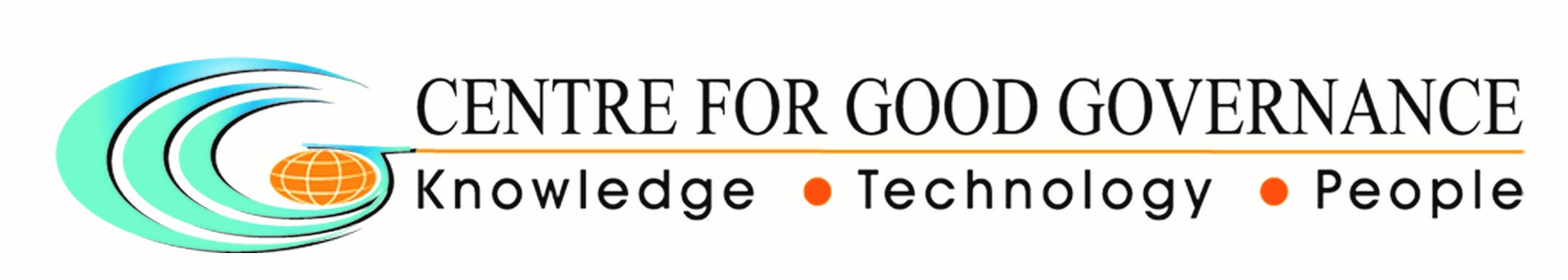 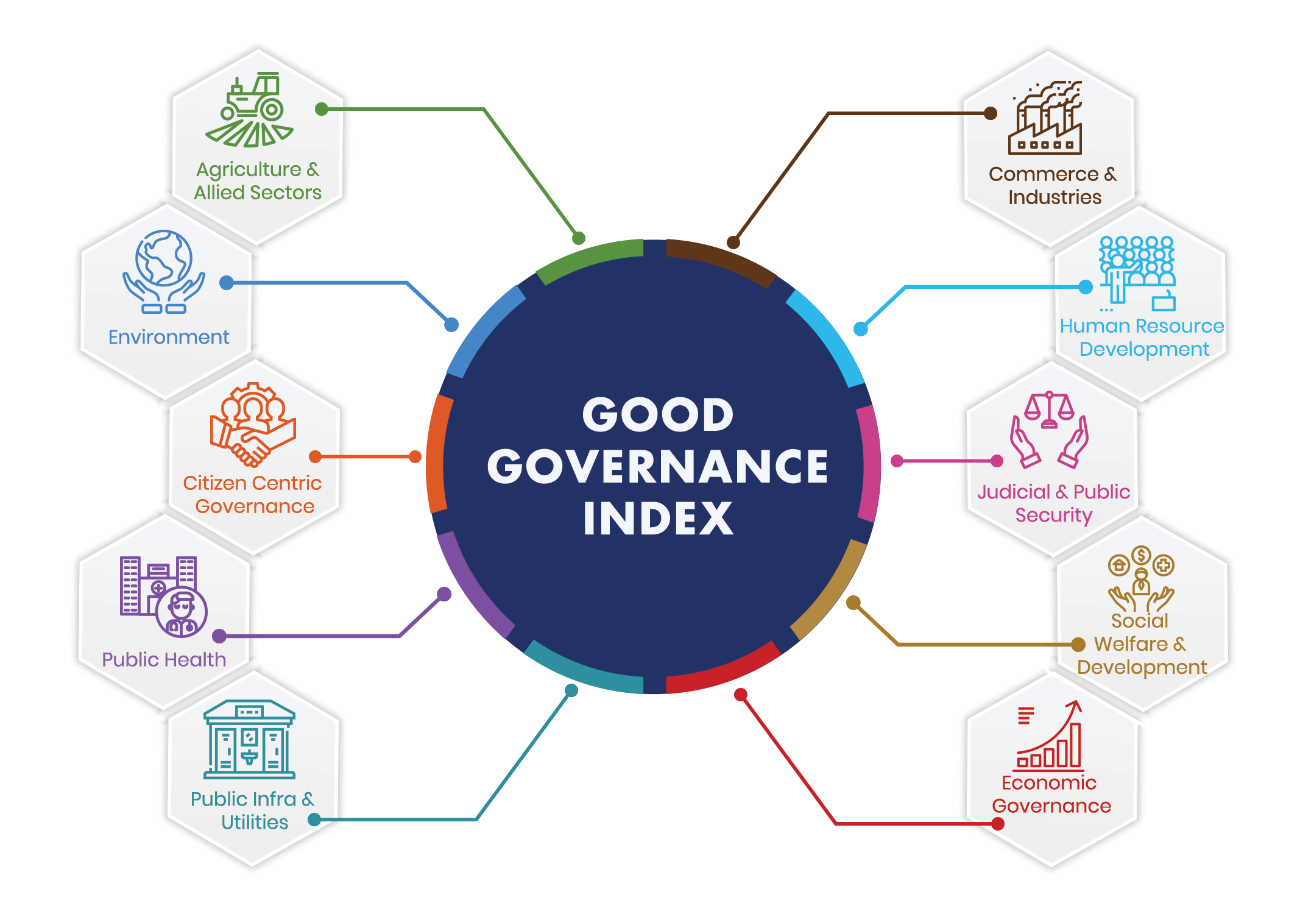 Good Governance Day – 25 December 2019
Good Governance Index (GGI)
A uniform tool across States to assess the Status of Governance and impact of various interventions taken up by the State Government and Union Territories (UTs).
Objectives of GGI
Provide quantifiable data to compare the State of Governance in the States and UTs
Enable States and UTs to formulate and implement suitable strategies for improving governance
Shift to result oriented approaches and administration
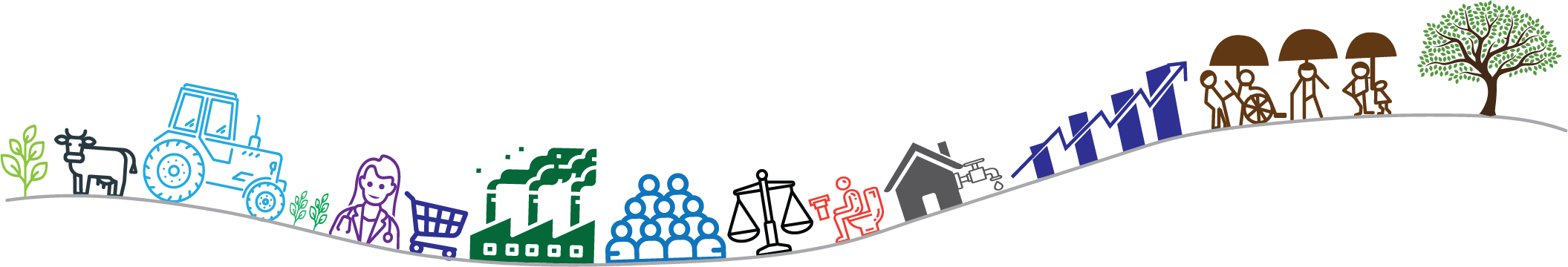 2
Good Governance Index (GGI) - Background
Indicator Selection Principles
Input & 
process
Leading to improved results
Compile data at Ministry level
Data generation
4
Stakeholders’ Consultation
National Consultations with Sector Experts: SDG, Finance, Environment, Governance, etc.
DARPG & CGG Expert Team (4 May 2017)
Consultation with the States & UTs 
ATI, Nainital: Northern States (07 - 08 July 2017)
CGG, Hyderabad: 22 States (22 July 2017)
GIPARD, Goa: 17 States    (14 - 15 Sept 2017)
ATI, Guwahati: (22 – 23 Dec 2017)
Consultation Meetings with Ministries of GoI
three rounds of inter-ministerial consultations at Delhi (01-02 June, 08 June &     15-16 June 2017)
Presentation to
Sectoral Group of Secretaries (SGoS-9) 
(2 June 2017 & 14 August 2017)
5
GGI Report Finalisation
Draft GGI report was finalised by DARPG and circulated on 06 Nov 2018 to all Ministries/Departments and States and UTs for feedback/input

Response received from 17 Ministries/Departments, 3 States and one Union Territory
6
GGI Sectors & Indicators
7
Grouping of States
8
Rankings
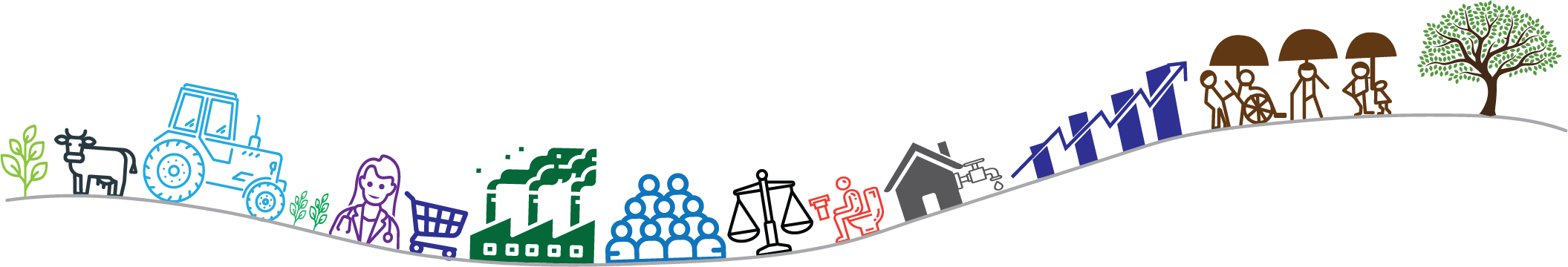 9
Agriculture & Allied Sector
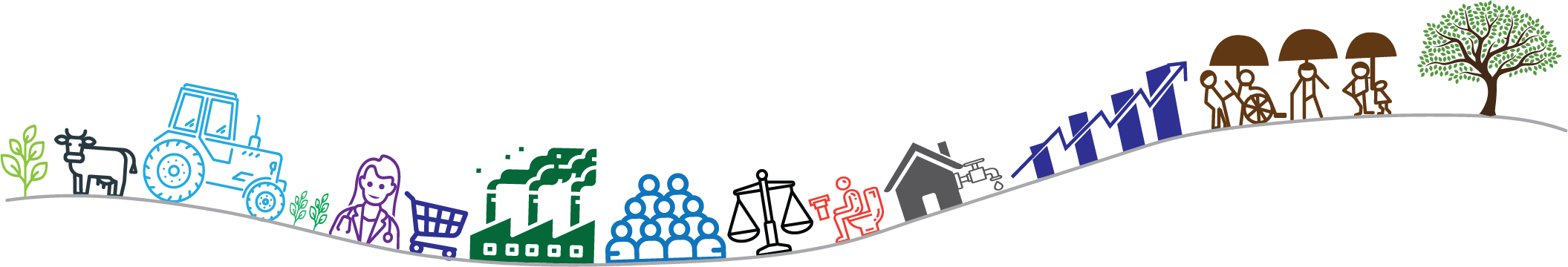 10
Agriculture & Allied Ranking
11
Commerce and Industries
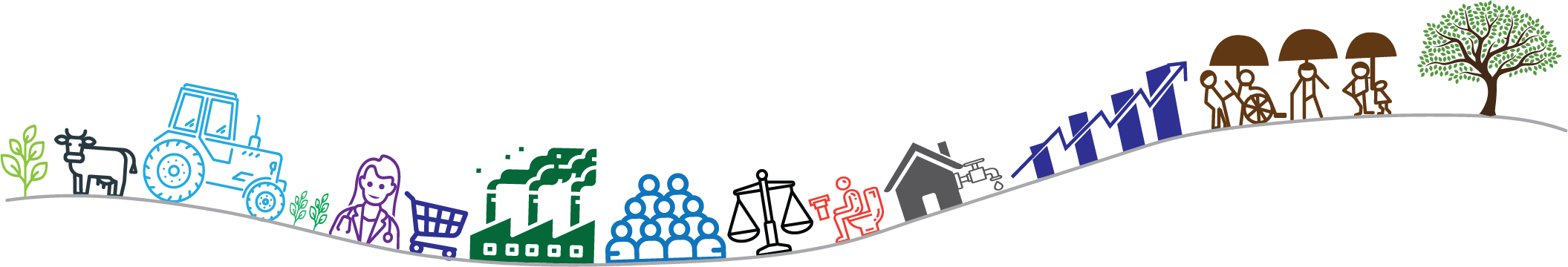 12
Commerce & Industries Ranking
13
Human Resource Development
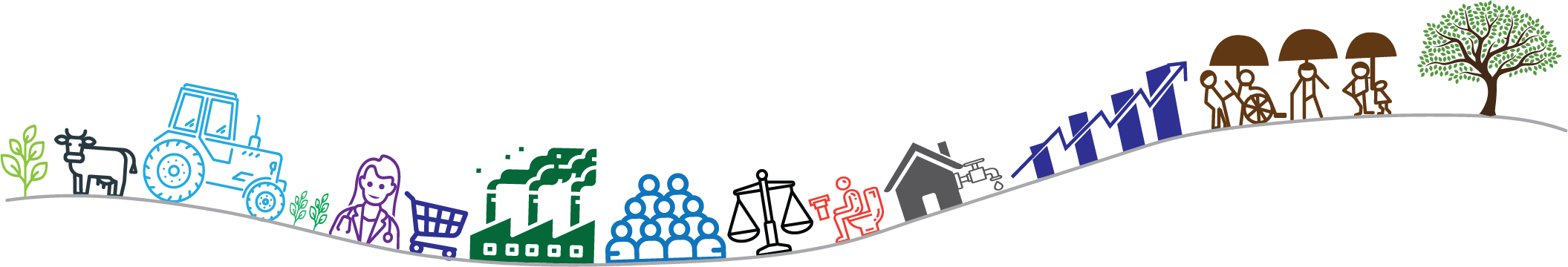 14
Human Resource Development Ranking
15
Public Health
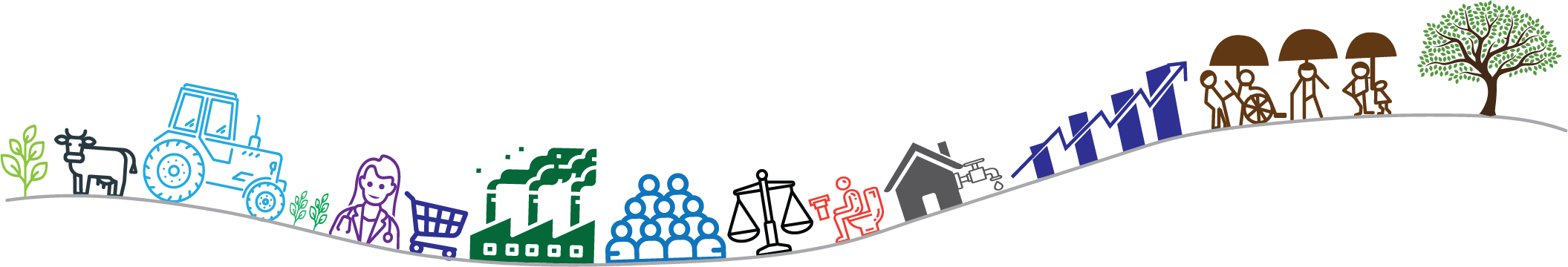 16
Public Health Ranking
17
Public Infrastructure & Utilities
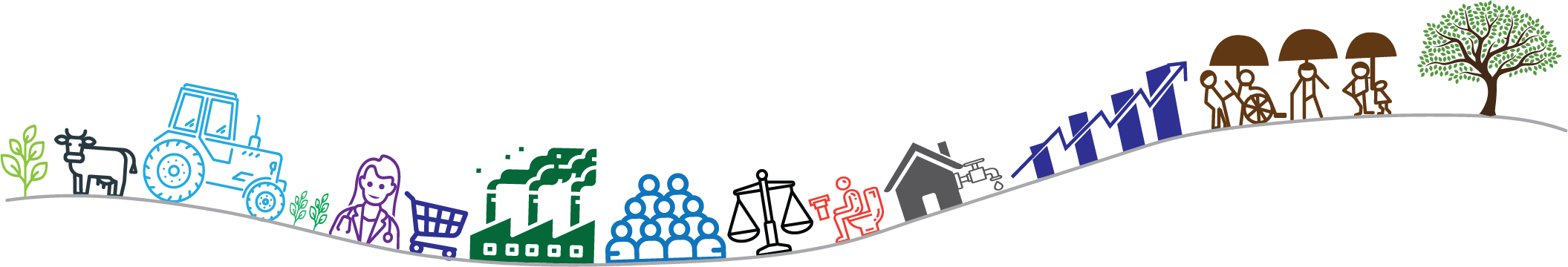 18
Public Infrastructure Ranking
19
Economic Governance
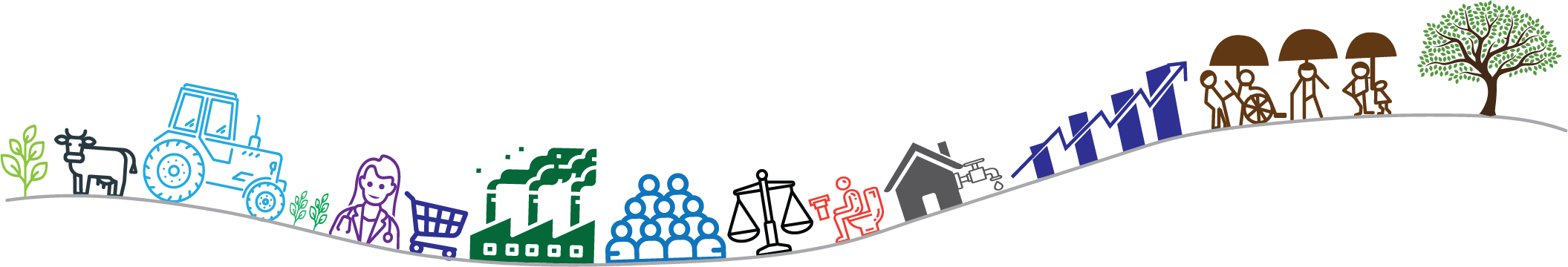 20
Economic Governance Ranking
21
Social Welfare & Development
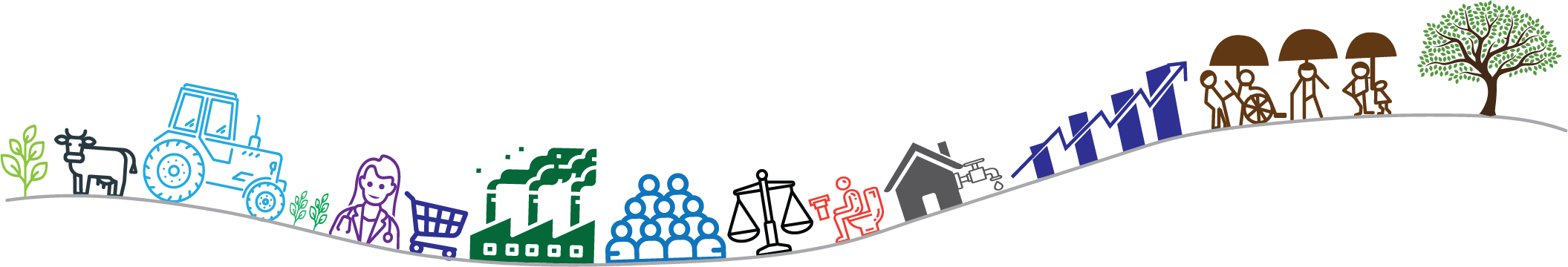 22
Social Welfare & Development Ranking
23
Judiciary & Public Security
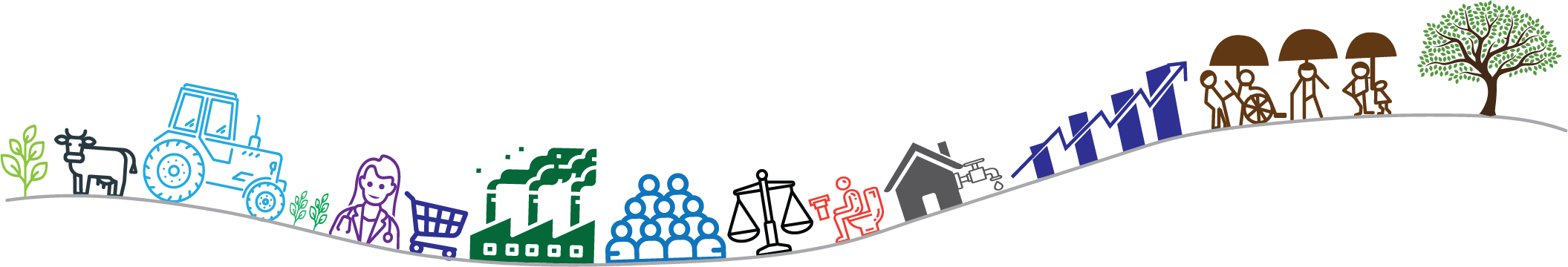 24
Judicial & Public Security Ranking
25
Environment
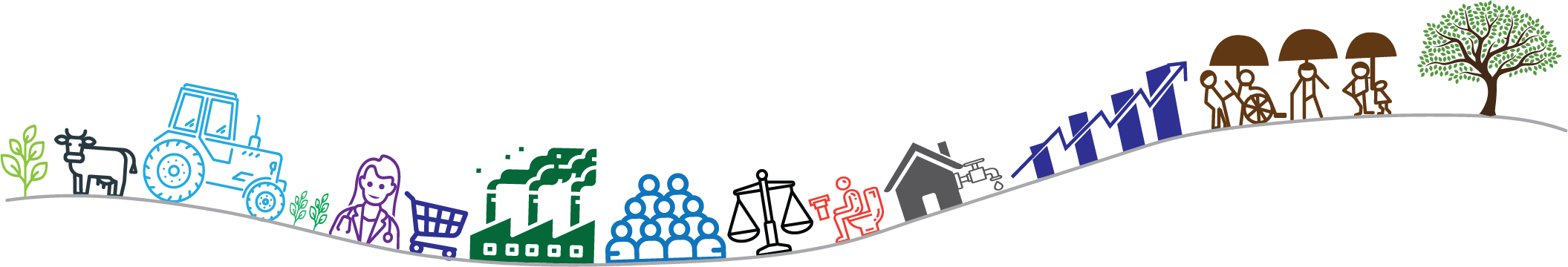 26
Environment Ranking
27
Composite Ranking
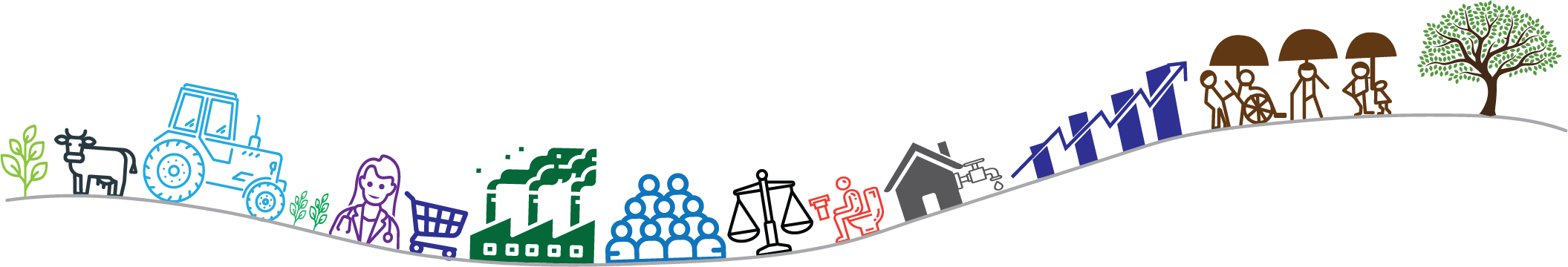 28
Composite Ranking
29
Thank You
30